Nagrody i wyróżnienia Ministra Rolnictwa i Rozwoju Wsi za osiągniecia w zakresie wdrażania postępu w rolnictwie, rozwoju wsi i rynkach rolnychza 2018 r.
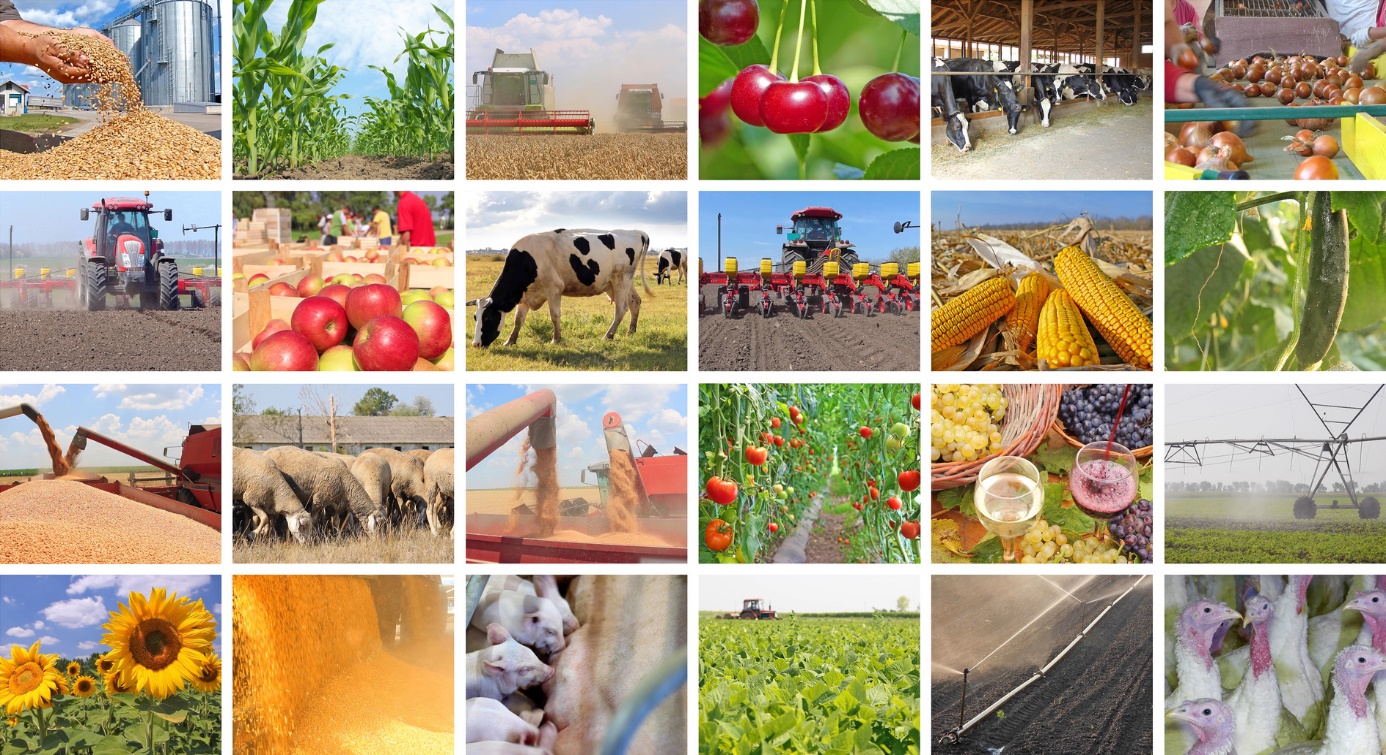 Ministerstwo Rolnictwa i Rozwoju Wsi
Warszawa, 28 marca 2019 r.
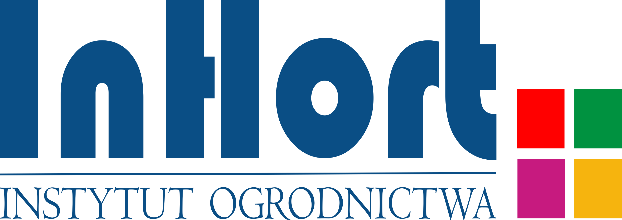 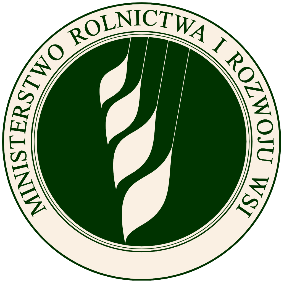 Samojezdny kombajn
do zbioru owoców jagodowych
- NAGRODA
dr Jacek Rabcewicz			Instytut Ogrodnictwa
mgr Paweł Białkowski			Instytut Ogrodnictwa
prof. Ryszard Hołownicki		Instytut Ogrodnictwa
mgr Magdalena Placek 			Jagoda JPS Skierniewice
Bogdan Jaworski 			Jagoda JPS Skierniewice
Zbigniew Walendzik			Jagoda JPS Skierniewice
Piotr Kłobuchowski			Jagoda JPS Skierniewice
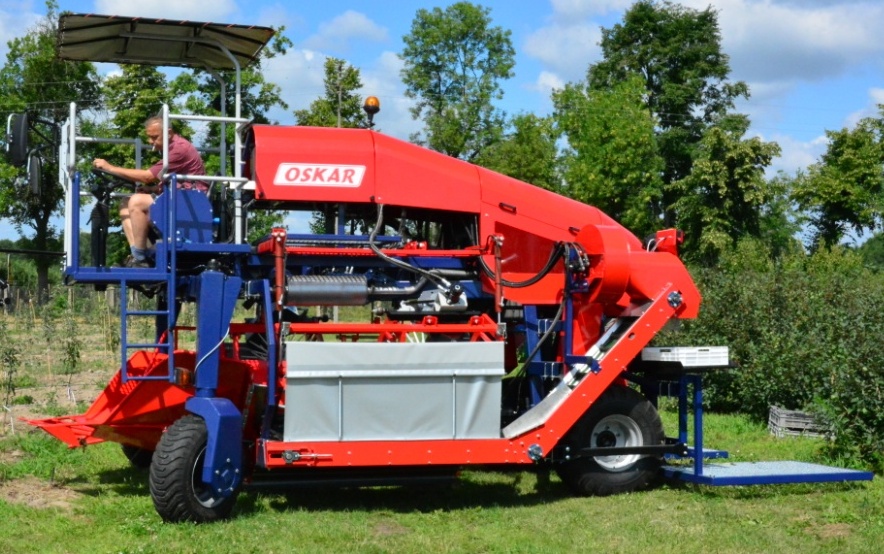 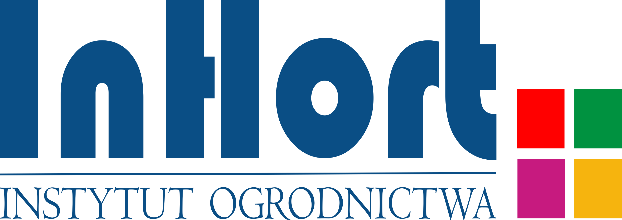 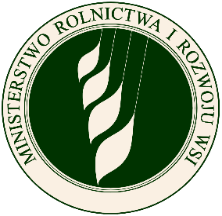 Opracowanie cyklu metodyk obowiązkowej inspekcji oraz samodzielnej kontroli sprzętu
do ochrony roślin
- NAGRODA
dr Artur Godyń				Instytut Ogrodnictwa
dr Grzegorz Doruchowski		Instytut Ogrodnictwa
prof. Ryszard Hołownicki		Instytut Ogrodnictwa
mgr Waldemar Świechowski		Instytut Ogrodnictwa
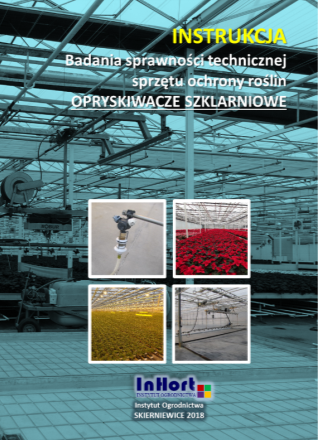 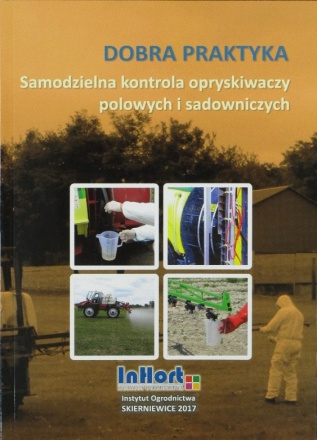 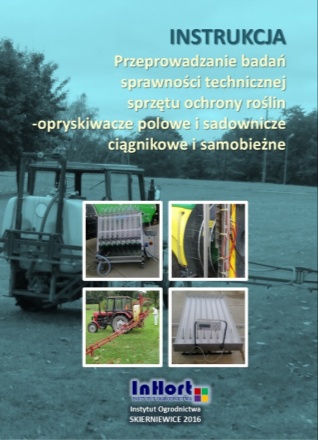 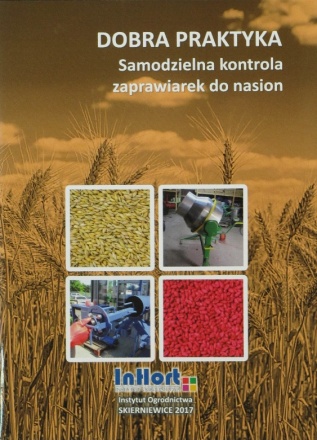 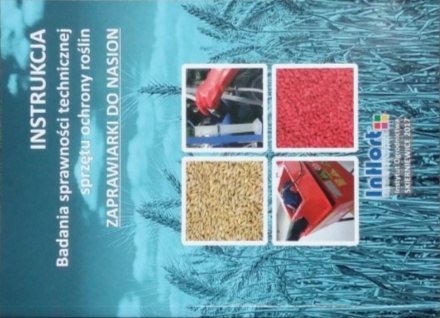 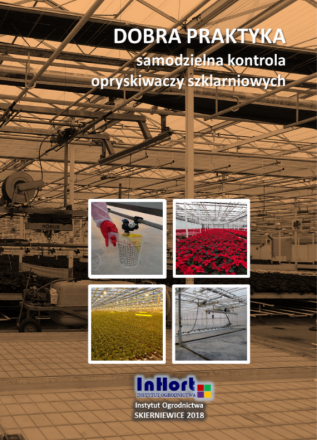 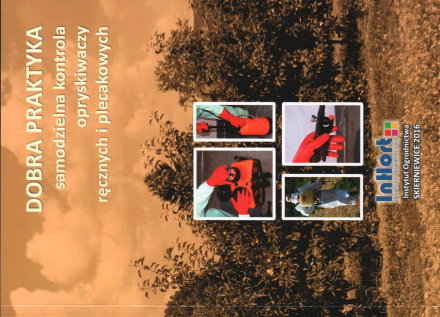 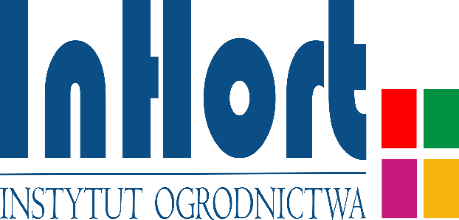 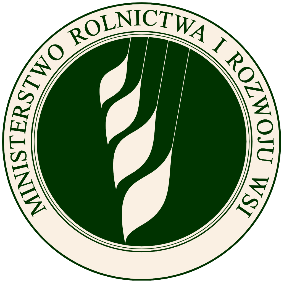 Opracowanie i wdrożenie do praktyki rolniczej i ogrodniczej konsorcjów pożytecznych mikroorganizmów
- NAGRODA
dr hab. Lidia Sas, prof. IO		Instytut Ogrodnictwa
dr Anna Lisek				Instytut Ogrodnictwa
dr Beata Sumorok			Instytut Ogrodnictwa
mgr Paweł Trzciński			Instytut Ogrodnictwa
mgr Edyta Derkowska			Instytut Ogrodnictwa
mgr Sławomir Głuszek			Instytut Ogrodnictwa
mgr Mateusz Frąc			Instytut Ogrodnictwa
mgr Michał Przybył			Instytut Ogrodnictwa
mgr Krzysztof Weszczak			Instytut Ogrodnictwa
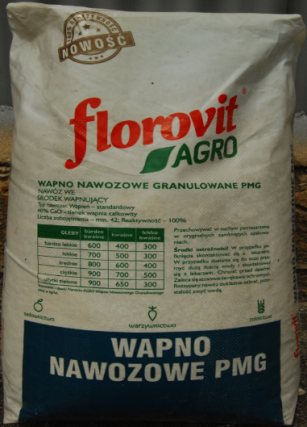 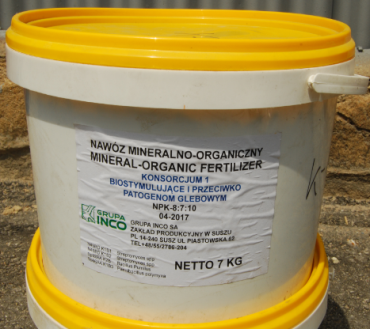 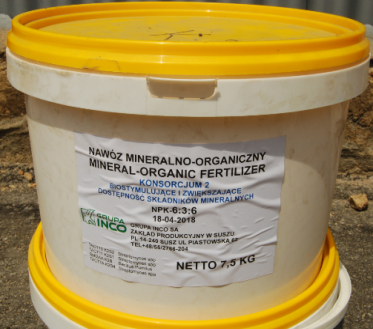 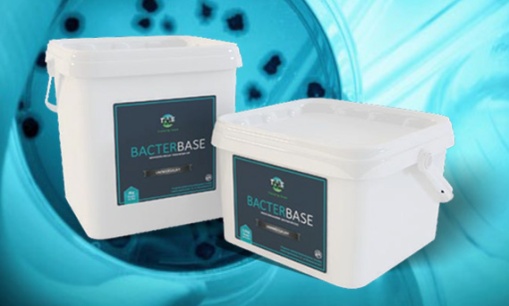 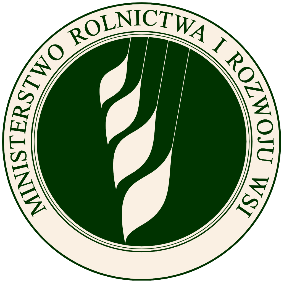 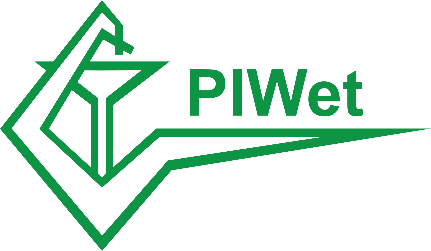 Opracowanie i wdrożenie zintegrowanego krajowego systemu teleinformatycznego zbierającego i gromadzącego dane dotyczące sprzedaży produktów leczniczych weterynaryjnych
- NAGRODA

 dr inż. Marek Kukier 		Państwowy Instytut Weterynaryjny – PIB
 dr n. wet. Dorota Krasucka	Państwowy Instytut Weterynaryjny – PIB
 dr n. wet. Bogumił Biernacki	Państwowy Instytut Weterynaryjny – PIB
 mgr Agnieszka Nowakowska	Państwowy Instytut Weterynaryjny – PIB 
 mgr Ewa Łysiak 			Państwowy Instytut Weterynaryjny – PIB
 mgr Katarzyna Pasik 		Państwowy Instytut Weterynaryjny – PIB
 mgr Jakub Szumiło 		Państwowy Instytut Weterynaryjny – PIB
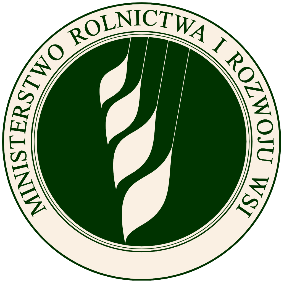 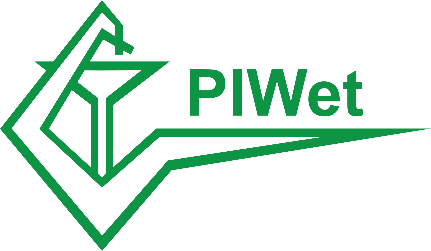 Opracowanie efektywnego systemu monitorowania oraz ograniczania szerzenia się gorączki Q w populacji bydła w Polsce
- NAGRODA

 dr hab. Krzysztof Niemczuk 		Państwowy Instytut Weterynaryjny – PIB
 dr hab. Monika Szymańska-Czerwińska      Państwowy Instytut Weterynaryjny – PIB
 lek. wet. Agnieszka Jodełko		Państwowy Instytut Weterynaryjny – PIB
 dr Krzysztof Jażdżewski			Główny Inspektorat Weterynarii
 lek. wet. Agnieszka Warda-Sporniak	Główny Inspektorat Weterynarii
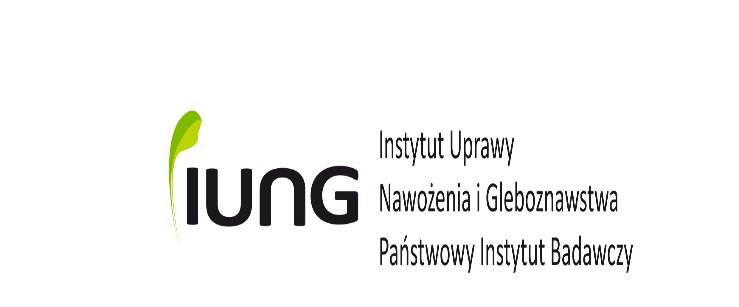 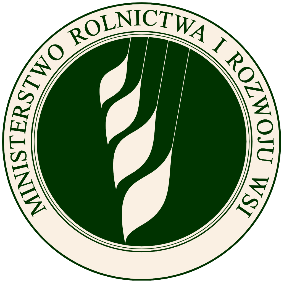 Wykorzystanie metody bilansu azotu brutto do oceny oddziaływania produkcji rolniczej na środowisko przyrodnicze w Polsce
- WYRÓŻNIENIE

	
 dr hab. Jerzy Kopiński  	Instytut Uprawy Nawożenia i Gleboznawstwa – PIB
 mgr inż. Beata Jurga  	Instytut Uprawy Nawożenia i Gleboznawstwa – PIB